VocabularyEx. C page 46
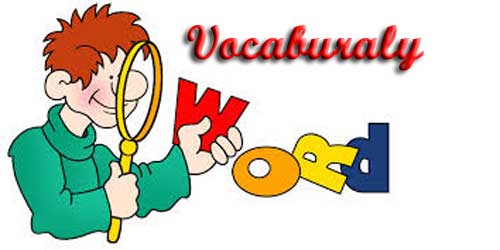 For a complete list of events, come by the library and pick up a brochure, visit www.library.ellington-ct.gov or call 860-870-3160.Synonymsbooklet, circular, flyer (also flier), folder, leaflet, pamphlet
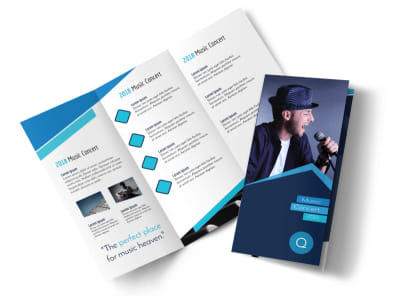 brochure
Doctors were amazed by the sudden improvement in her medical condition.Antonymsetback
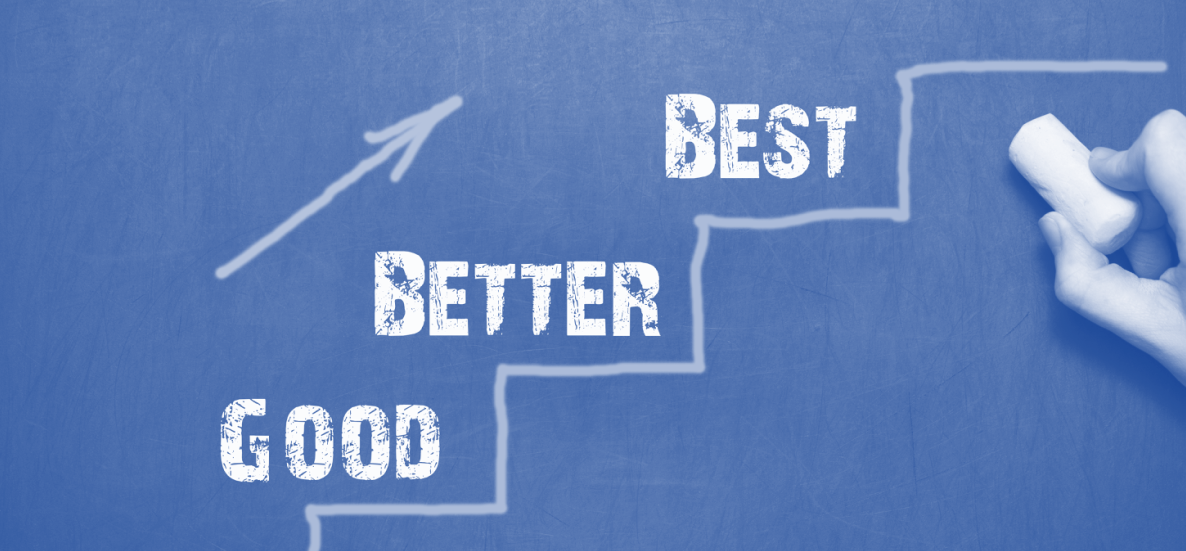 improvement
She is responsible for many innovations in her field.the introduction of something new
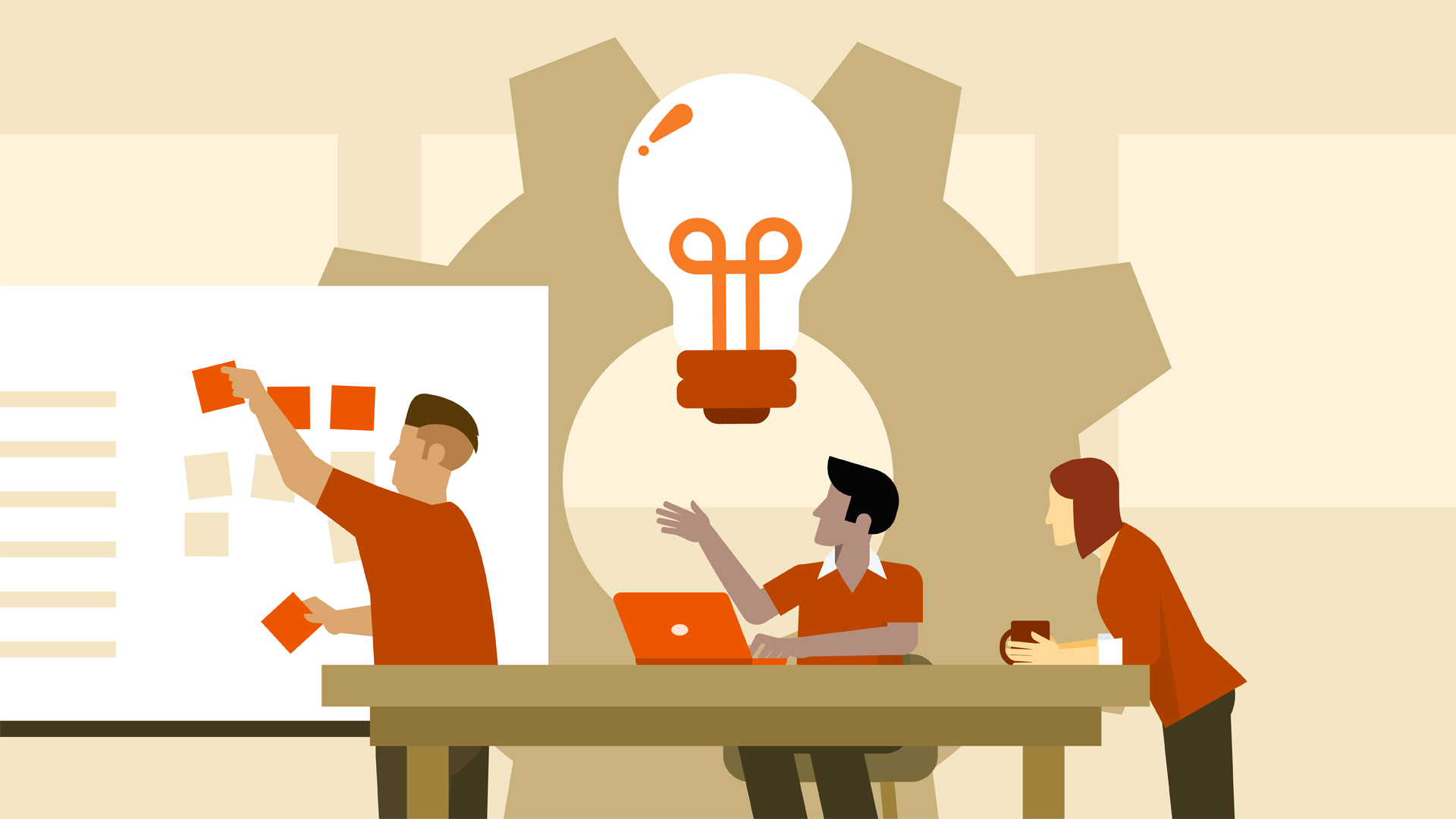 innovations
He works for a company that manufactures car parts.Synonymmake (PRODUCE)
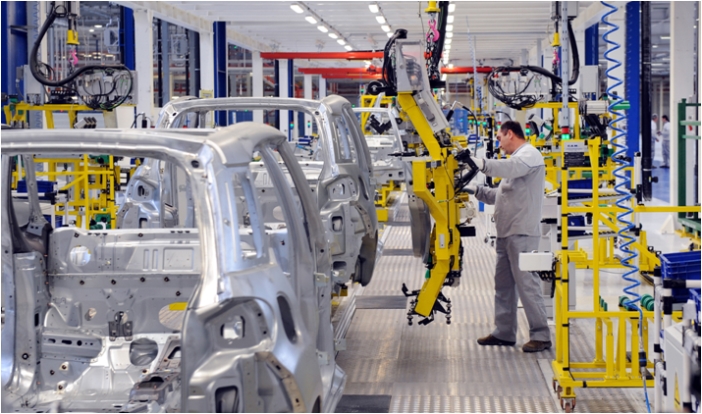 manufactures
Increasing the number of women in top management jobs will be a slow process.a series of actions that are needed in order to do something or achieve a result
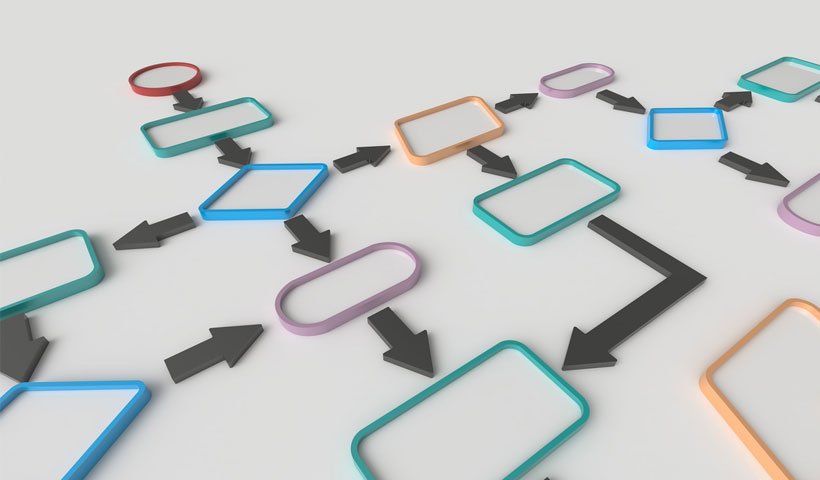 process
At some stage we need to calculate when the project will be finished. a part of an activity or a period of development
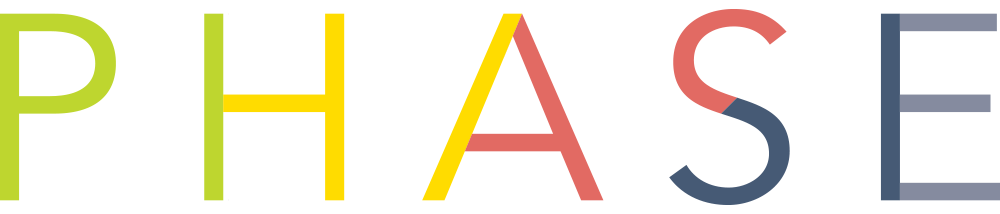 stage